مسمومیت با بنزودیازپین ها
Dr kh.saravani assistant professor of forensic medicine
کلیات
از 5 علل شایع مرگ و میر در مصرف دوز بالای دارو Overdose


بنزودیازپین ها وقتی خطرناک هستند که وریدی و سریع تجویز شوند و یا همزمان با دیگر دپرسانت های تنفسی مرکزی استفاده شوند
At a glance…
بنزودیازپین ها به طور گسترده ای تجویز می شوند و برای خواص آرام بخش ، خواب آور، ضد اضطراب ، ضد تشنج و شل کننده عضلات استفاده می شوند.
بنزودیازپینها در صورت اور دوزایمن هستند ، اما در صورت مصرف همزمان با سایر داروها خطرناک هستند.
درمان اوردور در درجه اول حمایتی است.
 فلومازنیل ، آنتاگونیست رقابتی در گیرنده γ-aminobutyric acid ، اثرات سمی بنزودیازپین ها را معکوس می کند اما
در مسمومیت بنزودیازپین باید با احتیاط مصرف شود.
...
بیماران اوردوز  بنزودیازپین که پس از 4 تا 6 ساعت تحت نظر بدون علامت باقی می مانند ، از نظر پزشکی برای ارزیابی و وضعیت روانی و ترخیص ایمن هستند.
بنزودیازپین ها به دلیل در دسترس بودن گسترده آنها نیز از جمله مواردی هستند که اغلب مورد سوء استفاده قرار می گیرند
فارماکولوژی
بنزودیازپین ها از طریق توانایی خود در تقویت فعالیت γ-aminobutyric acid (GABA) ، اصلی ترین انتقال دهنده عصبی بازدارنده در CNS ، اثرات آرام بخش ، خواب آور ، ضد اضطراب و ضد تشنج خود را ایجاد می کنند.
  GABA در القای خواب ، کنترل تحریک عصبی و پتانسیل های صرع ، اضطراب ، حافظه ، هیپنوتیزم و تعدیل محور هیپوتالاموس-هیپوفیز نقش دارد.
غلظت بالای GABA در بازال گانگلیا ، هیپوکامپ ، مخچه ، هیپوتالاموس و substantia gelatinosa یافت می شود.
اثرات ارگانی
• به صورت پاسیو به مغز منتشر می شوند
لیپوفیلیک با اتصال پروتئینی بالا
اثرات محیطی روی آدرنال، هیپوفیز و ارگانهای تولید مثلی
اثرات محیطی بدون ارتباط با گابا
مصرف مزمن آسیب سیستمیک ندارد
فاماکوکینتیک
انواع بنزودیازپین ها بر اساس نیمه عمر
کاربرد در درمان تشنج
تشنج حاد                                                         تشنج مزمن

دیازپام =>طولانی اثر                                                 • کلونازپام                 
لورازپام =>متوسط اثر
میدازولام =>کوتاه اثر
اثرات پارادوکس بنزودیازپین ها
کابوس
دلیریوم
.سایکوز
.فراموشی کلی گذرا
در افراد پیر با شدت بیشتر / بروز بیشتر
سندروم ترک بنزودیازپین ها
خطرناک 
بروز در 1/3مصرف کننده های مزمن 
عمدتا در ترکیبات بدون متابولیت فعال مانند لورازپام و آلپرازولام 
حتی در تغییر از یک نوع بنزو به دیگری به دلیل تفاوت در بخش خاص گیرنده محتمل است
علایم: • ناپایداری اتونوم • تغییر در درک • پارستزی • سردرد • ترمور • تشنج
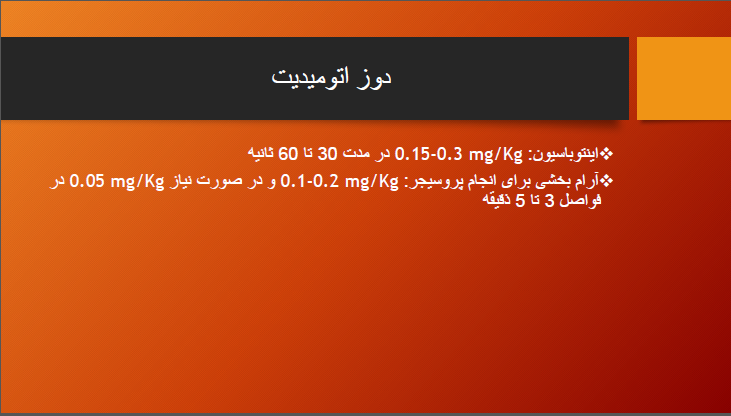 Special Populations
GERIATRICS
پاسخهای بالینی بیماران مسن به بنزودیازپینها در نتیجه تغییرات وابسته به سن در فارماکوکینتیک و فارماکودینامیک تغییر می کند
 افزایش سن با افزایش حجم توزیع ، افزایش نیمه عمر پلاسما و کاهش ترشح کبدی برخی بنزودیازپین ها همراه است
 افزایش سن با کاهش متابولیسم اکسیداتیو کبدی، اتصال پروتئین به سرم (به عنوان مثال ، هیپوآلبومینمی) و فیلتراسیون گلومرولی همراه است ، که همه آنها باعث افزایش خطر ابتلا به عوارض ناشی از تجمع بنزودیازپین می شود
با این حال ، مردان مسن با وجود غلظت های مشابه بنزودیازپین سرم ، در مقایسه با مردان جوان حساسیت بیشتری نسبت به اثرات آرام بخش ، خواب آور و روانی حرکتی آلپرازولام تجربه کردند
HEPATIC AND RENAL IMPAIRMENT
از آنجا که بنزودیازپین ها در درجه اول توسط کبد متابولیزه می شوند ، فارماکوکینتیک آنها ممکن است در بیماران مبتلا به سیروز کبدی تغییر کند
  در بیماران سیروز  به دلیل افزایش حجم توزیع ، کاهش اتصال پروتئین ، نیمه عمر طولانی و کاهش ترشح اکسیداتیو تنظیم دوز دارو 
از بین بردن متابولیت های بنزودیازپین از طریق پاکسازی کلیه رخ می دهد. بیماران مبتلا به نارسایی کلیوی ممکن است در معرض تجمع متابولیت های فعال باشند
PREGNANCY
بنزودیازپین ها به آسانی از جفت عبور می کنند و ممکن است در جنین تجمع پیدا کنند ، با غلظت سرمی که از میزان آن در مادر بیشتر است
 دوزهای بالای بنزودیازپین ها که در دوره قبل از زایمان تجویز می شود ممکن است باعث ایجاد سندرم فلاپی نوزاد در نوزادان تازه متولد شده شود. این سندرم ممکن است به ماندگاری متابولیت های بنزودیازپین طولانی مدت در سرم نوزادان نسبت داده شود
 اکثر بنزودیازپین ها توسط FDA در گروه D در دوران بارداری طبقه بندی می شوند، که نشان می دهد این داروها باعث افزایش ناهنجاری های جنین  می شود
Drug Interactions
تداخلات دارویی بنزودیازپین می تواند فارماکودینامیکی یا فارماکوکینتیک باشد
بنزودیازپین ها اثرات ضد دپرشن CNS اتانول و داروهای متعدد دیگر را تقویت می کنند
بسیاری از این فعل و انفعالات در گیرنده GABAA رخ می دهد ، جایی که اتانول ، باربیتورات ها ، پروپوفول ، برخی از داروهای بیهوشی عمومی و سایر داروهای آرام بخش (مانند پروپامات ، زالپلون ، زولپیدم و زوپیکلون) نیز دارای محل اتصال هستند و به عنوان تعدیل کننده های مثبت GABA عمل می کنند
متیل گزانتین ها و برخی آنتی بیوتیک ها ،آرام بخشی ناشی از بنزودیازپین را کاهش می دهند.
TOXICOLOGY
Clinical Manifestations
ACUTE

تظاهرات بالینی حاد بنزودیازپین ها عمدتا علائم دپرسیون CNS است.
بیماران مبتلا به مصرف بیش از حد بنزودیازپین  کلام منقطع،سداشن خفیف تا متوسط ، اغلب با دیس آرتری و آتاکسی ، بدون اختلالات  شدید عصبی ، قلبی و عروقی یا تنفسی نشان می دهند.
CHRONIC
تحقیقات در مورد اثرات عصبی شیمیایی استفاده از بنزودیازپین مزمن نشان می دهد که ممکن است اثرات  تاخیری بر عملکرد شناختی و حافظه ایجاد شود.
برگشت پذیری این آثار نامشخص است. در یک مطالعه روی مصرف کنندگان طولانی مدت بنزودیازپین که از بنزودیازپین ها سم زدایی شده بود ، برخی از نقایص شناختی تا 6 ماه ادامه داشت.
Adverse Effects
دوزهای درمانی بنزودیازپین ها تقریباً در همه بیماران باعث ایجاد آرامش ، خواب آلودگی ، سبکی سر ، بی حالی، به ویژه در شروع درمان می شود
 دیزارتری ، آتاکسی ، ناهماهنگی حرکتی ، اختلال در شناخت و فراموشی نیز ممکن است رخ دهد
 به طور غیر معمول ، خستگی ، سردرد ، تاری دید ، سرگیجه ، تهوع و استفراغ ، اسهال ، آرتروز ، درد قفسه سینه گزارش شده است
 فراوانی و شدت عوارض جانبی با افزایش سن افزایش می یابد
عوارض جانبی غیر معمول تجویز سریع بنزودیازپین داخل وریدی شامل ایست تنفسی ، ایست قلبی ، افت فشار خون و فلبیت در محل تزریق است
عوارض جانبی شدید بیشتر در افراد مسن ، بیماران مبتلا به بیماری قلبی ریوی شدید و کسانی که از داروهای دپرس کننده ی قلبی تنفسی استفاده می کنند شایع است. سایر عوارض جانبی بسیار نادر گزارش شده است
مصرف بیش از حد بنزودیازپین باعث بلاک عصبی عضلانی می شود. سمیت خونی ، کلیوی و کبدی ؛ رابدومیولیز حاد ؛ آنافیلاکسی ؛ درماتیت ؛ و ARDS. قرار گرفتن در معرض بنزودیازپین ها بعد از عمل ممکن است خطر ابتلا به هذیان را  افزایش دهد
بنزودیازپین های طولانی مدت با خواب آلودگی در طول روز ارتباط دارند و ممکن است باعث دپرشن تنفسی بیشتر در بیماران مبتلا به بیماری ریوی شوند. علاوه بر این ، بنزودیازپین های طولانی اثرو متوسط دارای خواص تقویت کننده ای هستند که ممکن است منجر به استفاده مداوم و احتمال سوء مصرف شود
در مقایسه ، بنزودیازپین های کوتاه اثر (آنهایی که به عنوان خواب آور استفاده می شوند) بیشتر با اضطراب  در طی روز و بی خوابی پس از قطع ارتباط دارند
Acute Overdose
مرگ های منتسب به بنزودیازپین ها به تنهایی بسیار نادر است و اغلب شامل بنزودیازپین های کوتاه اثر می شود
به عنوان مثال ، مرگ با مصرف جداگانه فلونیترازپام ، فلورازپام ، نیترازپام و تریازولام همراه بوده است
دپرشن CNS مشخصه مصرف بیش از حد بنزودیازپین است. بیماران دچار خواب آلودگی شدید ، بی حوصلگی و آتاکسیک می شوند یا ممکن است در کما با درجه پایین بدون اختلالات عصبی کانونی ظاهر شوند
این بیماران به طور کلی می توانند با تحریک کلامی یا دردناک از این حالت برانگیخته شوند
DIAGNOSIS
Differential Diagnosis
هیچ ویژگی بالینی تشخیصی خاصی منحصر به بنزودیازپین وجود ندارد
مصرف بیش از حد مسمومیت ناشی از بنزودیازپین ها علائم و نشانه هایی را ایجاد می کند که شبیه بسیاری از موارد سمی و غیر سمی است
 اثرات دپرشن CNS ممکن است مشابه اثرات الکل ها ، داروهای ضد صرع ، داروهای ضد روان پریشی ، باربیتورات ها ، مونوکسید کربن و سایر گازها ، لیتیوم ، مواد افیونی ، سایر داروهای آرامبخش و خواب آور و شل کننده های عضلانی اسکلتی باشد
عفونت CNS ، صدمه به سر ، وقایع عروق مغزی و اختلالات متابولیک باید در نظر گرفته شود و با آزمایش مناسب R/O شود
MANAGEMENT
Supportive Measures and Laboratory Testing
درمان اوردوز بنزودیازپین در درجه اول حمایتی است
 بیماران مبتلا به دپرشنCNS یا دپرشن تنفسی باید  مجاری تنفسی خود محافظت کرده ، به تنفس کمک شود و در صورت لزوم از حمایت قلبی عروقی انجام شود
همه بیماران باید تحت مانیتورینگ مداوم قلب ، ایجاد IV line و الکتروکاردیوگرافی قرار گیرند
 اکسیژن کمکی، پالس اکسی متری مداوم و تیامین تزریقی ، دکستروز (یا تعیین سریع قند خون از انگشتان دست) و نالوکسان باید برای بیمارانی با وضعیت روانی تغییر کرده یا تشنج در نظر گرفته شود
...
بیماران CONFUSEباید در موقعیت left lateral و سر به پایین قرار گیرند تا خطر آسپیراسیون به حداقل برسد
 چک علایم حیاتی مکرر وارزیابی های نورولوژیک ضروری است تجزیه و تحلیل آزمایشگاهی معمول باید شامل cbcو اندازه گیری الکترولیت ها ، نیتروژن اوره خون ، کراتینین ، غلظت گلوکز و آزمایش بارداری برای زنان در سنین باروری باشد
.....
غلظت سرمی استامینوفن و سالیسیلات باید برای همه بیماران مصرف بیش از حد عمدی انجام شود
مصرف همزمان سایر مواد سمی ، تروما همزمان یا سایر بیماریهای زمینه ای ، رویکرد تشخیصی و درمانی را به طور قابل توجهی تغییر می دهد
 غربالگری ادرار ممکن است وجود بنزودیازپین ها یا متابولیت های آنها را تأیید کند

غربالگری منفی وجود بنزودیازپین ها را رد نمی کند
Decontamination and Enhanced Elimination Techniques
تجویز تک دوز شارکول فعال (1 گرم/کیلوگرم به صورت خوراکی یا لوله نازوگاستریک) روش ترجیحی دکونتامیناشن  دستگاه گوارش است و اگر در مدت 1 ساعت پس از مصرف دارو تجویز شود ، مفید خواهد بود
 شستشوی معده برای مصرف بیش از حد بنزودیازپین توصیه نمی شود
 زیرا مرگ در این جمعیت بیمار بسیار کم است. فواید بالینی تجویز ذغال فعال بیش از 1 ساعت پس از مصرف بنزودیازپین  کم است.
سپاس از توجه شما